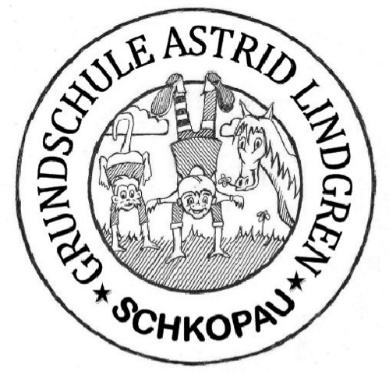 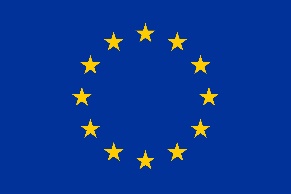 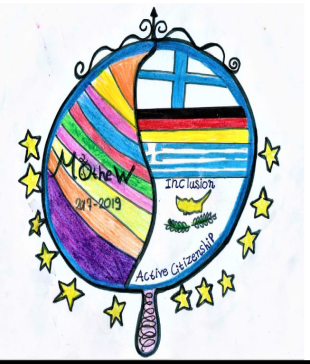 „Mirror Mirror on the wall „– M²OtheW(09/2017 – 08/2019)
School development regarding inclusion through active citizenship  An exchange project
Structure
1.   This is us….2.   What happened until now…3.   Review goals4.   What will happen ?5.   Your ideas ... ..6.   Contact
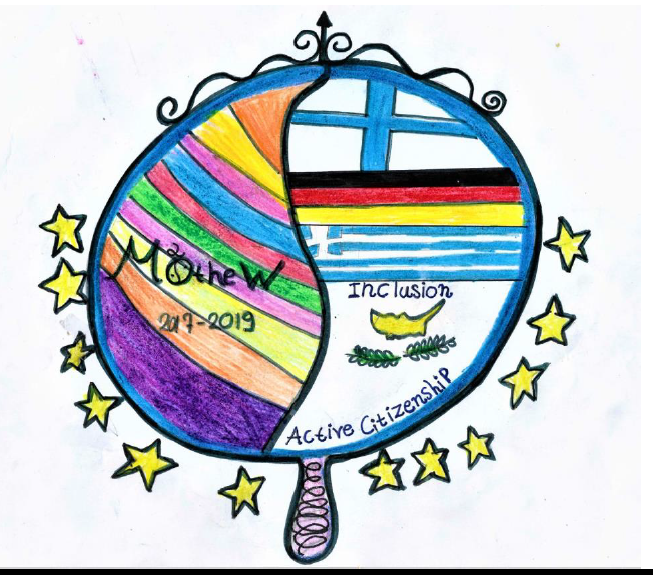 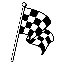 https://www.dropbox.com/home/Öffentlichkeitsarbeit?preview=Pr%C3%A4sentation+Grundschule.mp4
1. This is us…
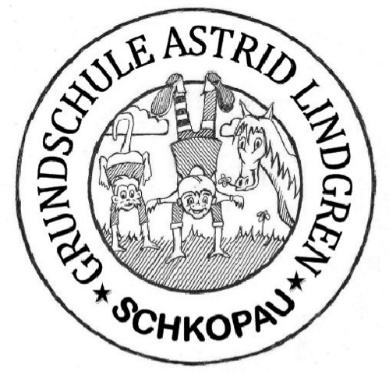 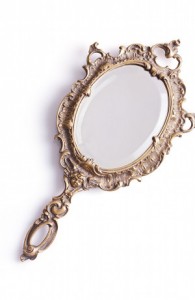 For the pupils:
* Fairy tale "Snow White" - "Mirror, mirror on the wall" -M²OtheW* 27.09.2017 1st project day - get to know the partner countries* Ethics: different activities (That's me, team building, democratic                                                     Values, children's rights, perspectives ...)* English: letters written in English* Project file created and designed* Project LOGO design, mirror decoration* 19.12.2017 2nd project day - Christmas in our partner countries* Christmas present "Mirror"* School social work: video recording, school newspaper, rules and duties   at the school* thematic questionnaire & regular mirror reflections* Skype meetings* 01.02.2018 3rd project day "Family Day"
2.  What         happened       so far ...       „M²OtheW“
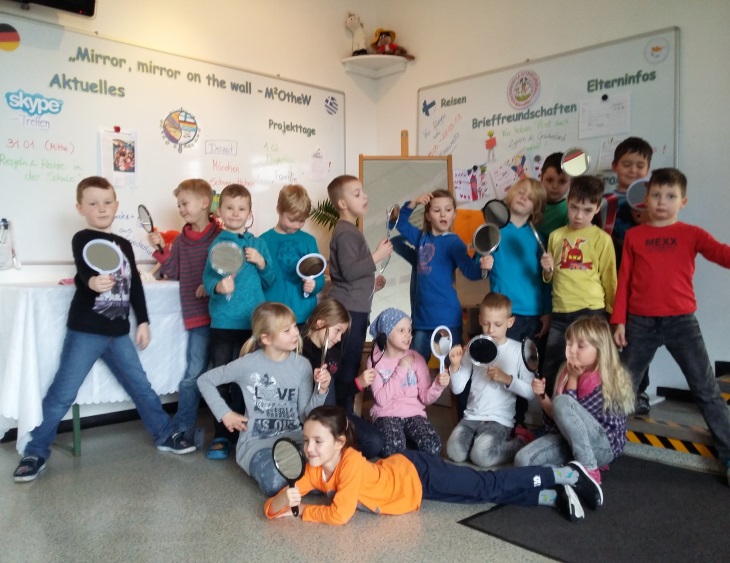 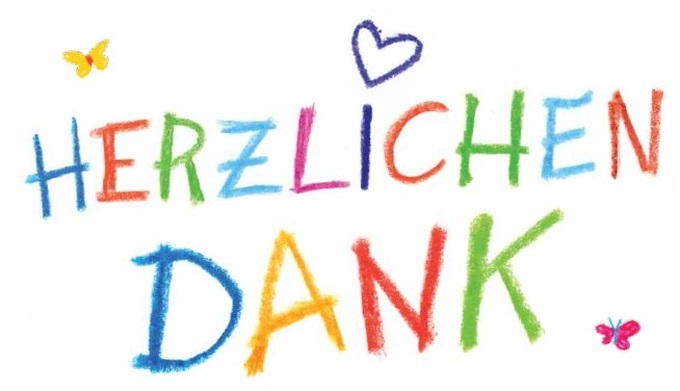 In the field of parenting:
      great support       with sweets and cakes, letter writing, with material, for the project days,      with personal support at the Family Day (32 adults ),      Participation in the parents' survey
       Special thanks to:       Mrs. Thum for the computer-technical implementation of our questionnaires       Mr. Günther for the technical support       Mr. Schulze & Mr. Rose for the linguistic support in the translations       Mrs. Mehlhase for the mediation of the painter & the Greeks from the restaurant Kreta in       Merseburg       Mrs. Stypka for her technical know-how in Skype and eTwinning & her       coordination under the project-oriented parenting

       parents meetings:       
       11.09.2017 ,      20.02.2018
2. What        happened so       far ..     „M²OtheW“
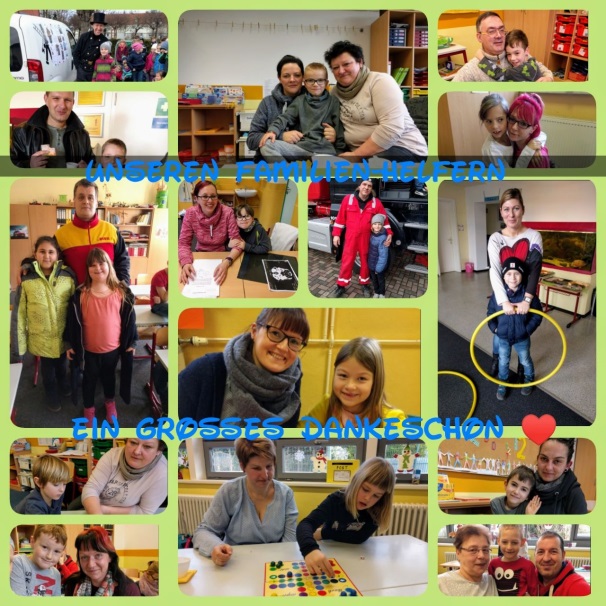 2. What        happened so       far ..        „M²OtheW“
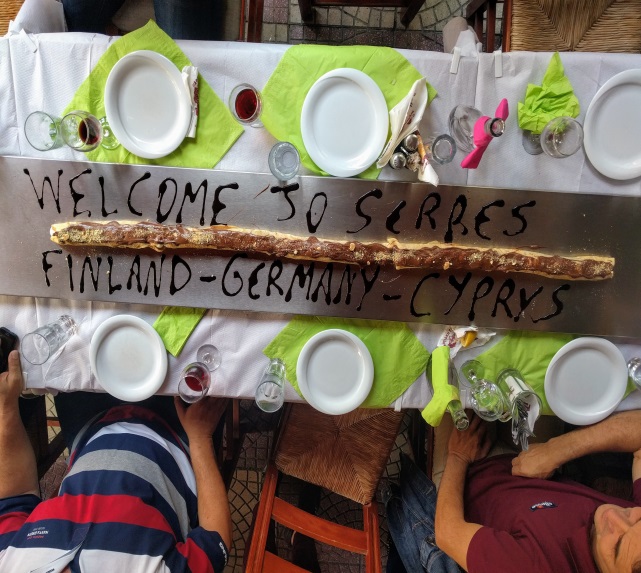 eTwinning
reflection / development for the purpose of children
chance & enrichment for pupils, teachers, parents & public
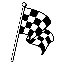 3. Review of the goals
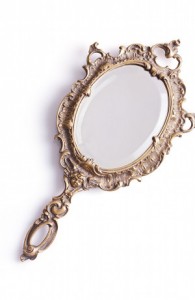 Why an exchange project at the age of primary school children ?
http://www.dw.com/de/%C3%BCber-den-tellerrand-schauen/l-19264871
confirmation for own actions
exchange on country level
Concept / 2-years- plan


		Activities					          Mobility
	(all project participants)                          (4 students & 3 teachers & Ms. Baer)
    09.05.2018   Project day „Europe“                19.03.-25.03.2018  to Finland
   
    24.09.-29.09.2018
   Transnationale meeting in Schkopau
4. WHAT will
     be happen 
     next ?
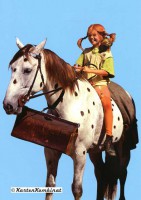 http://bookboon.com
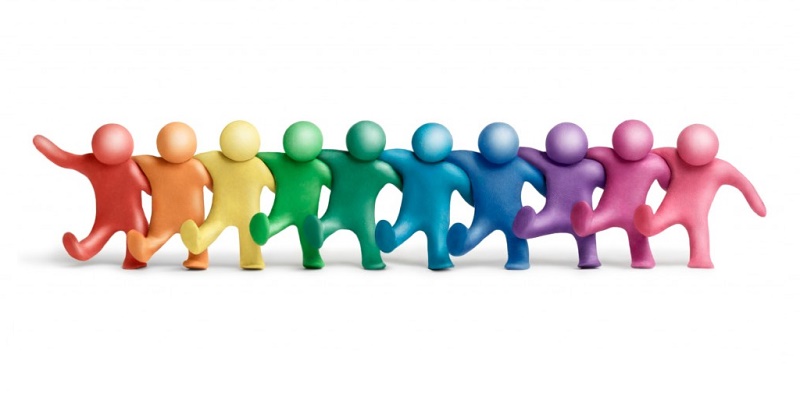 http://www.grusskartenkaufen.de
5. Now your ideas are asked ...
https://www.google.de/search?hl=de&biw=1438&bih=727&tbm=isch&sa=1&ei=nXGIWq2OBNH6kwX0_JvIDg&q=cartoon++ihre+ideen&oq=cartoon++ihre+ideen&gs_l=psy-ab.3...0.0.0.10073.0.0.0.0.0.0.0.0..0.0....0...1c..64.psy-ab..0.0.0....0.9qCLfQUuIic#imgrc=khft6--cX1zOPM:
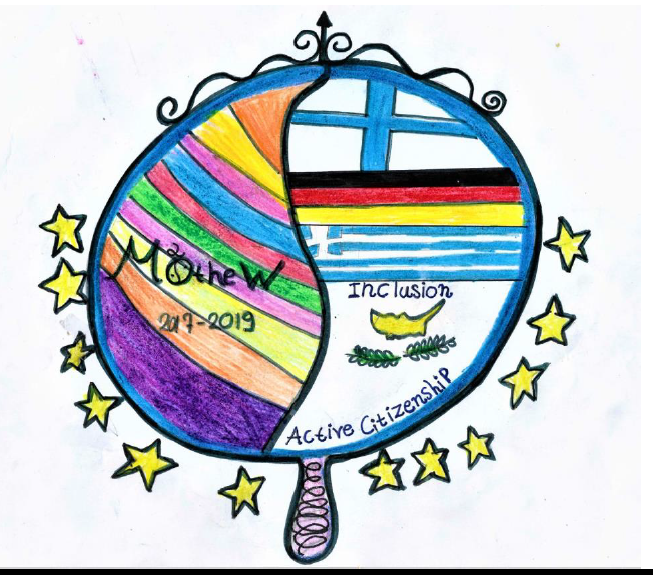 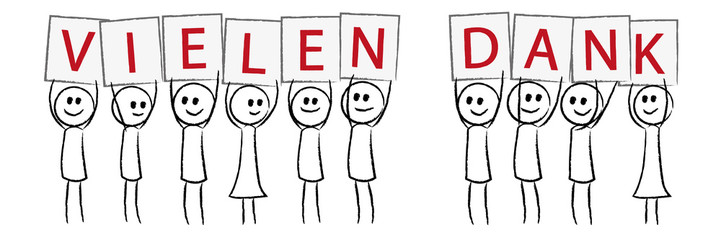 https://eu.fotolia.com